Комитет по инвестиционным банковским продуктам
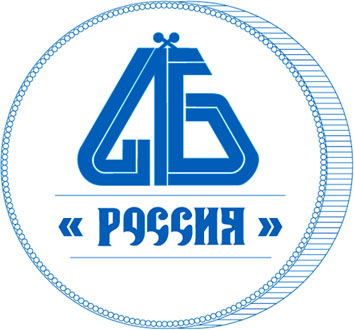 Разработка новой редакции Стандартной документации
февраля 2021
1
25 февраля 2021
2
Шесть летразвития законодательства
25 февраля 2021
3
Рынок синдицированного кредитования в России
СТАТИСТИКА 2019-2020 гг.
количество сделок
синдикаты в праве РФ ~ 40%      рынка, 19-ть сделок
объем рынка
$ млрд.
23
сделки Фабрики ВЭБ.РФ:  
  ~ $6 млрд, 9 сделок
средний объем рынка        $13 млрд.
*
*
* В 2016г. 60% объема рынка ($19 млрд) - кредит Ямал СПГ
  В 2019г. 40% объема рынка ($13 млрд) - кредит Амурский ГПЗ

Источник: Cbonds
4
Организация работы над стандартным договором
Координационный совет
 
БНП Париба
ВТБ
Газпромбанк
Дойче банк 
ЕБРР
Промсвязьбанк
Райффайзенбанк
Сбербанк 
ЮниКредит Банк
Юридическая 
экспертная группа

Allen & Overy
Backer & McKenzie
Clifford Chance
DLA Piper 
Freshfields Bruckhaus Deringer 
Goltsblat BLP 	
Linklaters
Orrick
PricewaterhouseCoopers
White & Case
Финансовый консультант
Ernst & Young
25 февраля 2021
5
Этапы проекта
Май 2011 – Формирование Координационного совета и Юридической экспертной группы 
Май 2012 – Опубликован доклад «Стандартная документация в сделках синдицированного кредитования»
Сентябрь 2012 – Выбор компании Allen & Overy в качестве главного юридического консультанта
Декабрь 2012 – Подготовлена первая редакция  стандартного договора и начато ее обсуждение
Октябрь 2013 – Выбор компании Ernst & Young в качестве главного финансового консультанта
Август 2014 – Подготовка Рекомендаций по расчету финансовых показателей и отражению в бухгалтерском учете операций, связанных с предоставление и обслуживанием синдицированных кредитов
Август 2014 – Подготовка предложений по изменению законодательства
Декабрь 2014 – Подготовлена финальная редакция стандартного договора 
Февраль 2015 – Презентация финальной редакции Стандартного договора
25 февраля 2021
6
Первоочередные задачи
Формирование рабочей группы
Подготовка технического задания
Приглашение юридических консультантов
Выбор драфтрайтера
Подготовка первой редакции измененного договора
25 февраля 2021
7